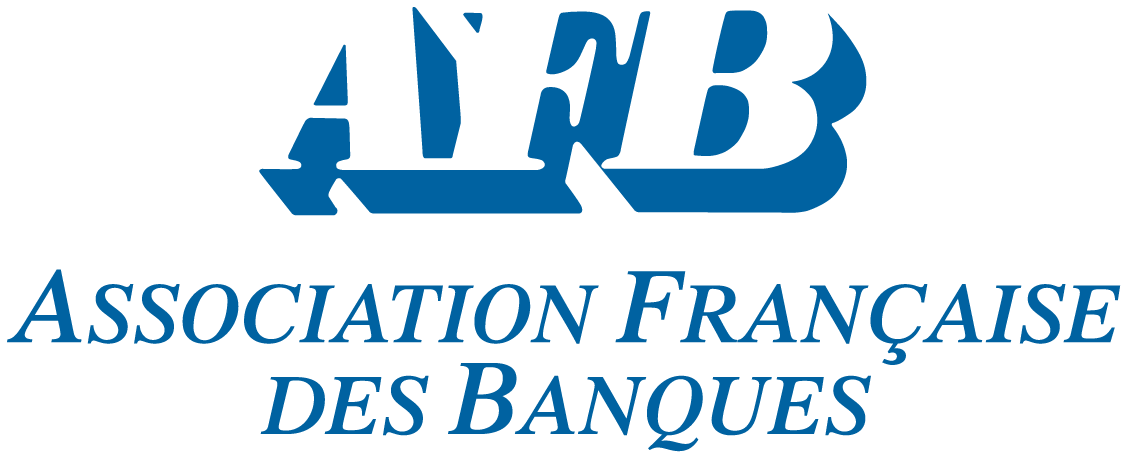 Association Française des Banques
Olivier PERALDI – Directeur des Relations Sociales
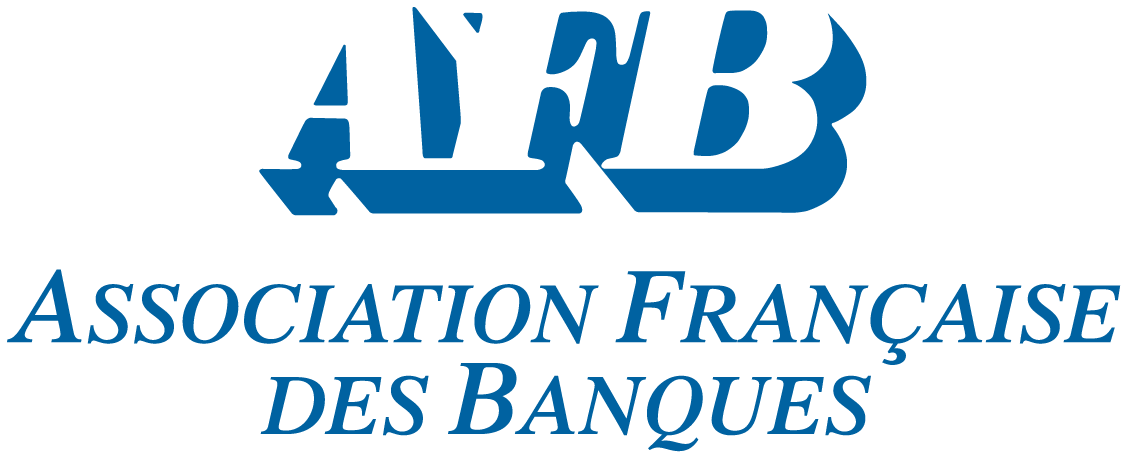 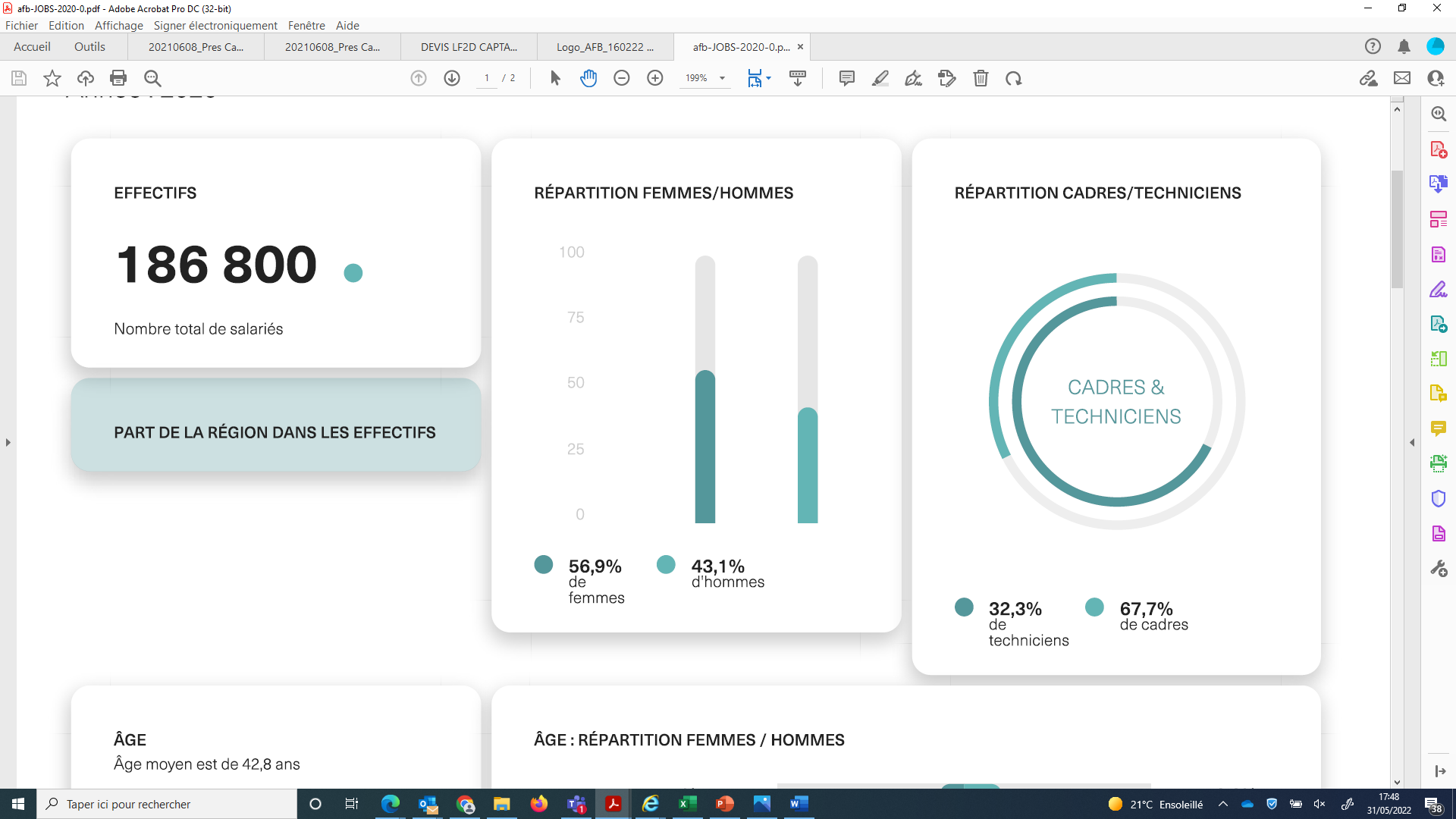 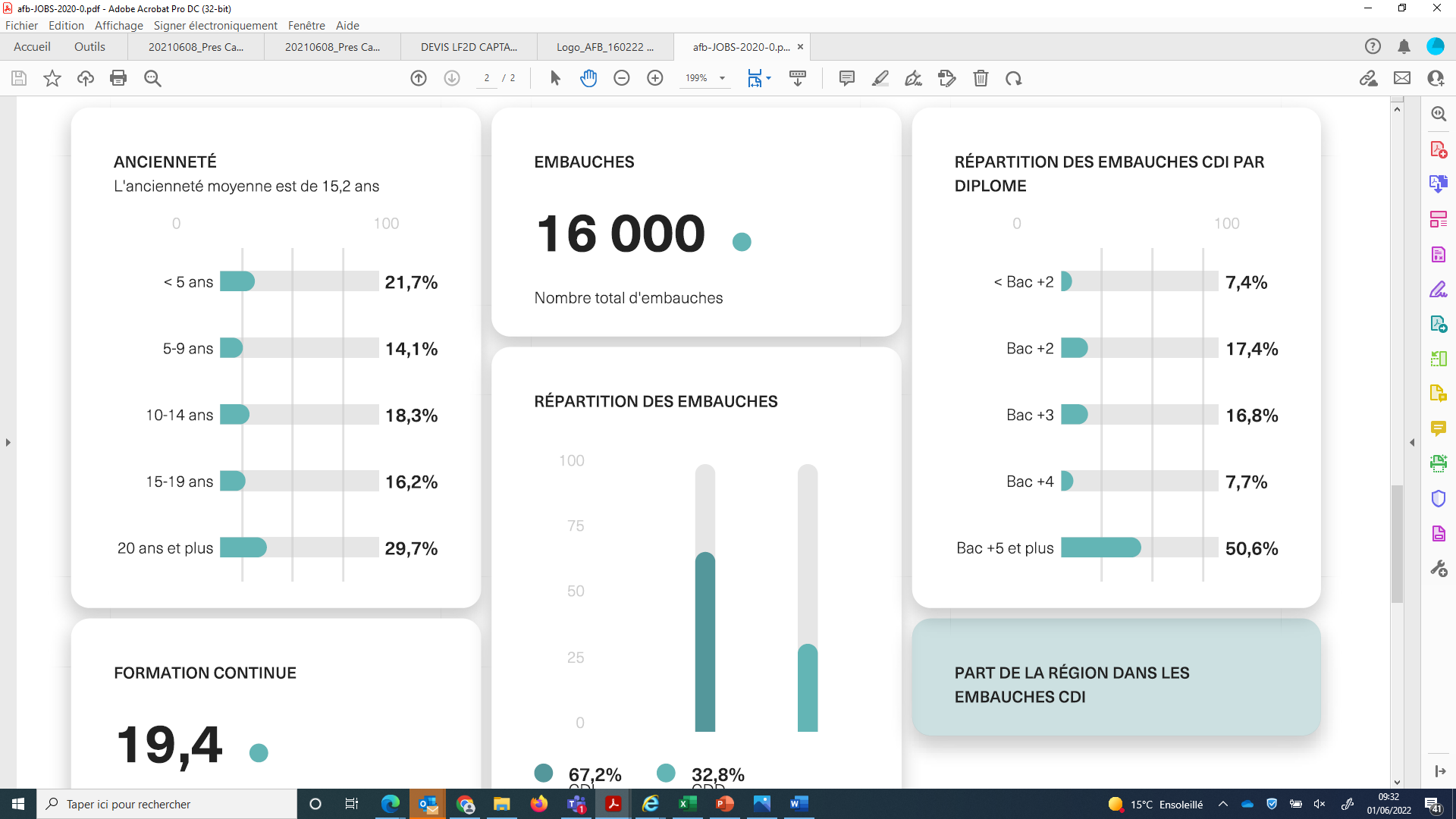 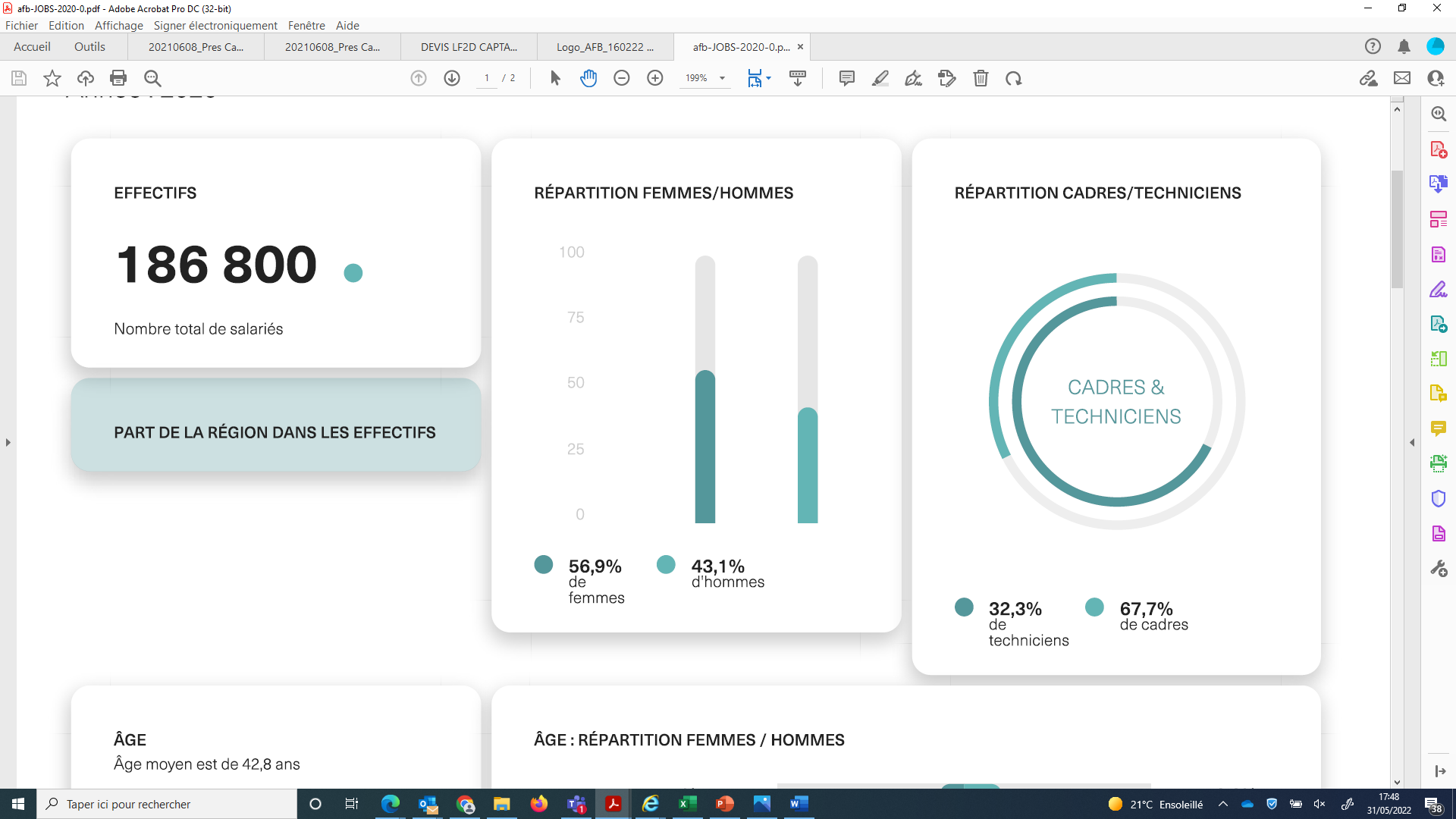 UN EMPLOYEUR RESPONSABLE
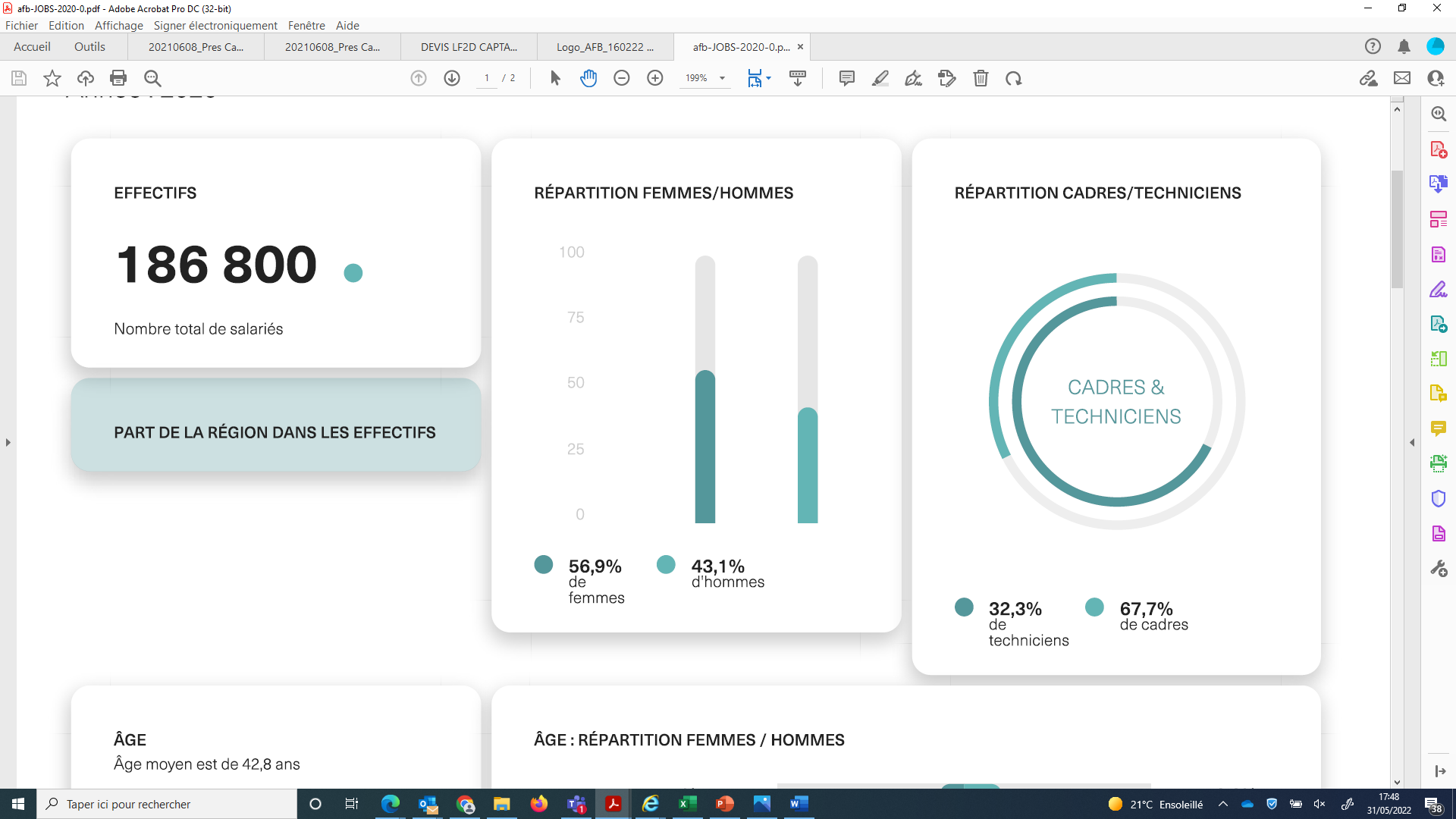 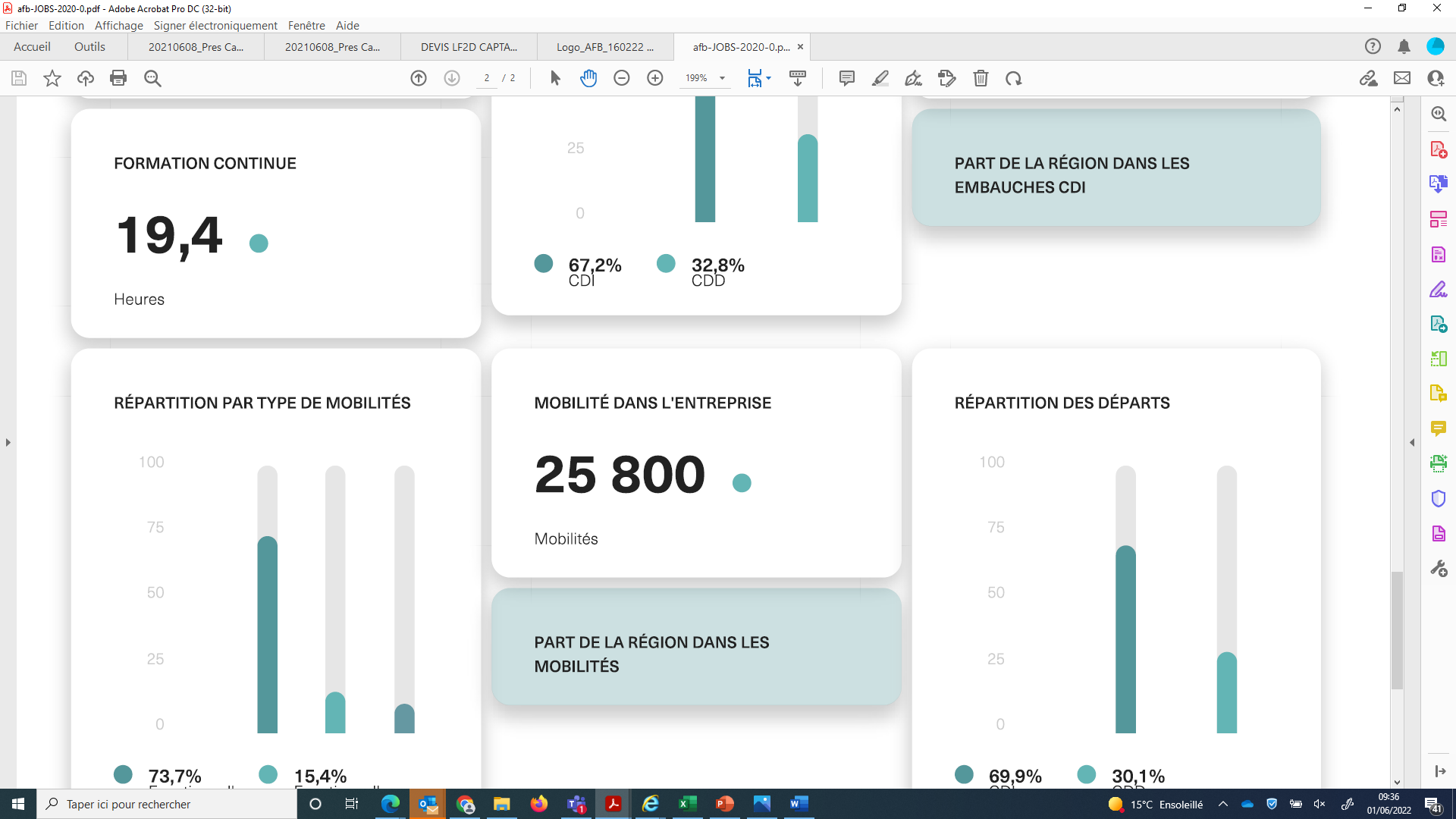 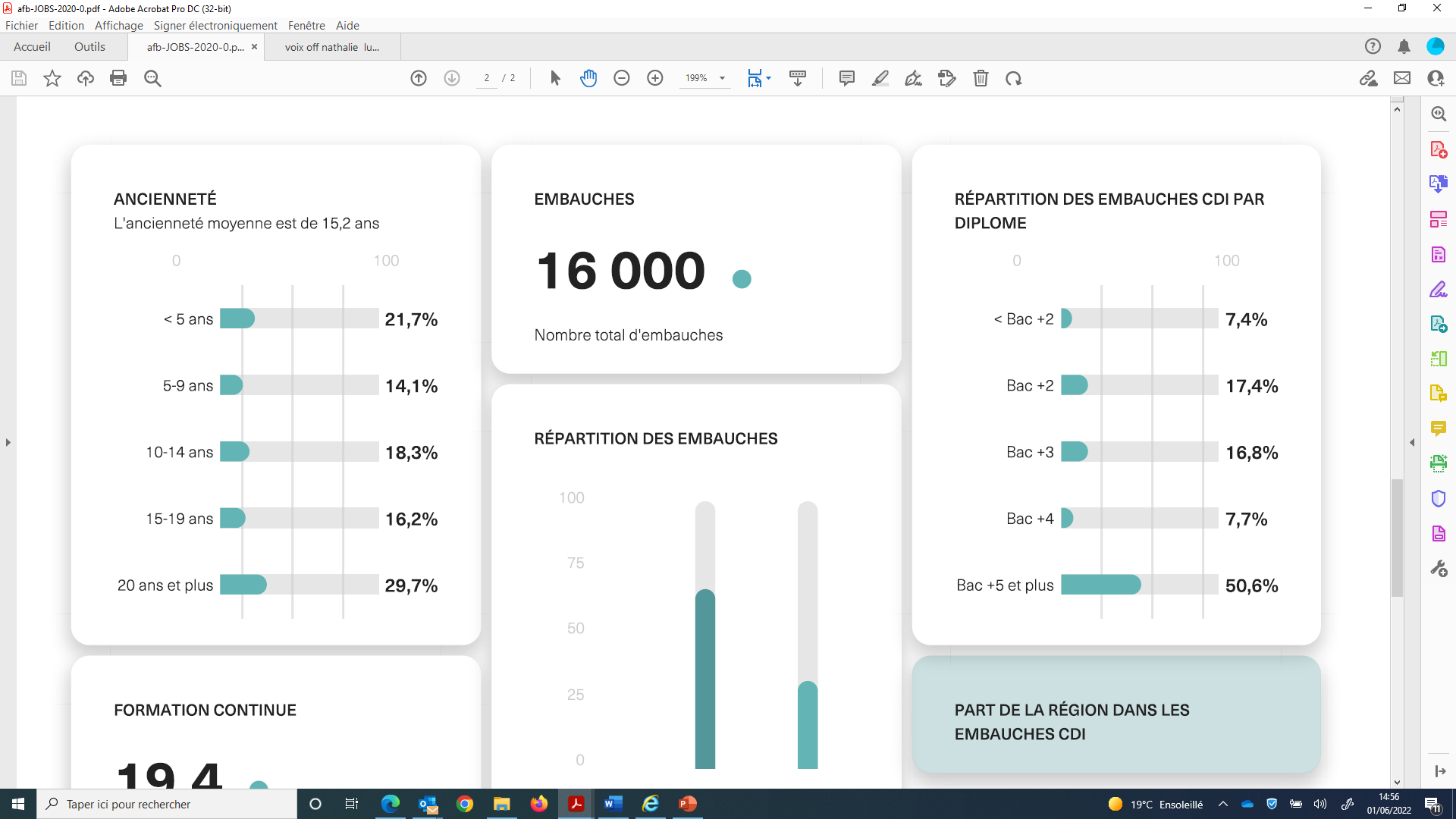 DES SALARIÉS FORMÉS TOUT AU LONG DE LEUR VIE PROFESSIONNELLE
chiffres clefs 
et valeurs
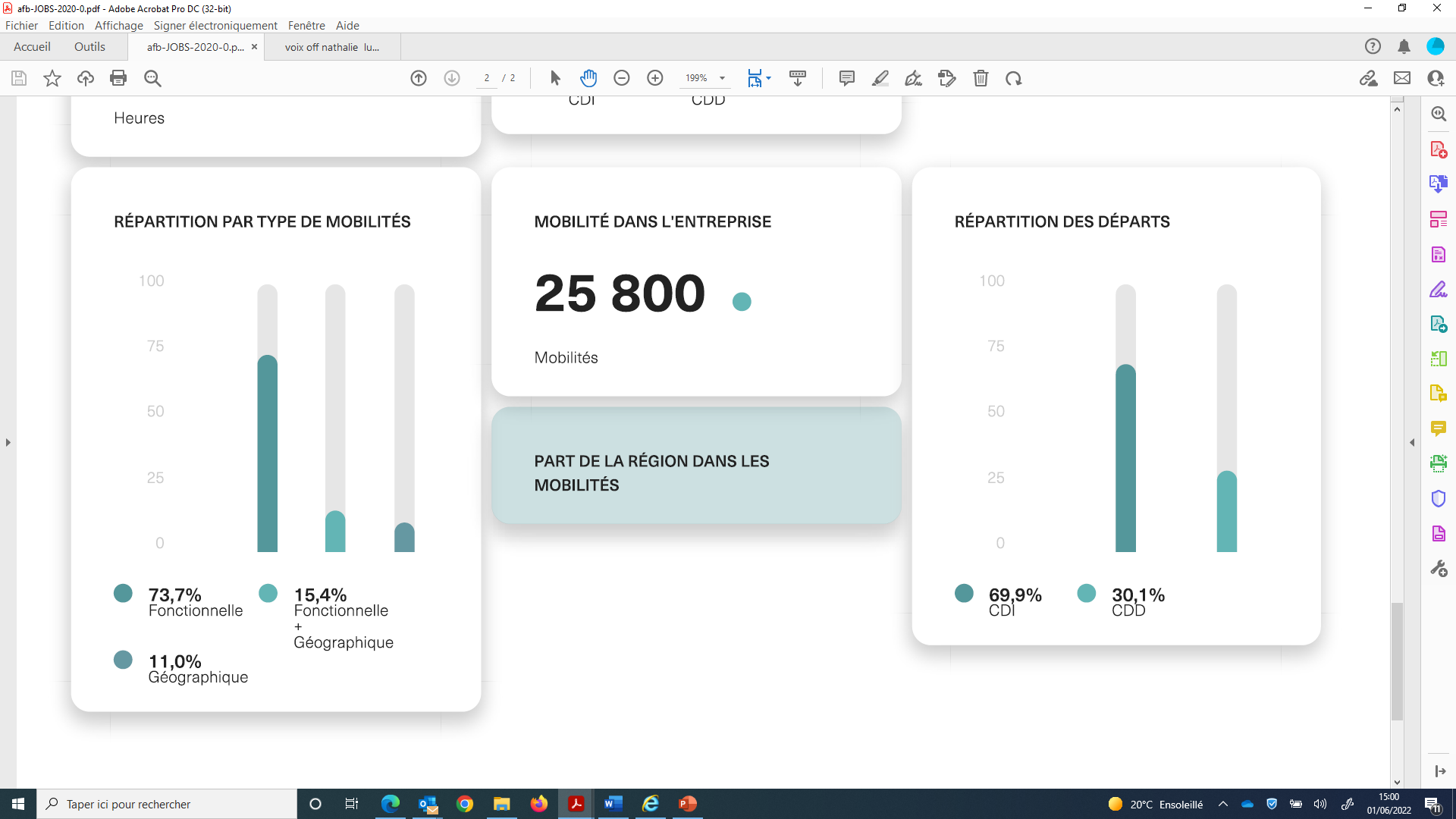 EN PHASE AVEC LES ENJEUX DE LA SOCIÉTÉ
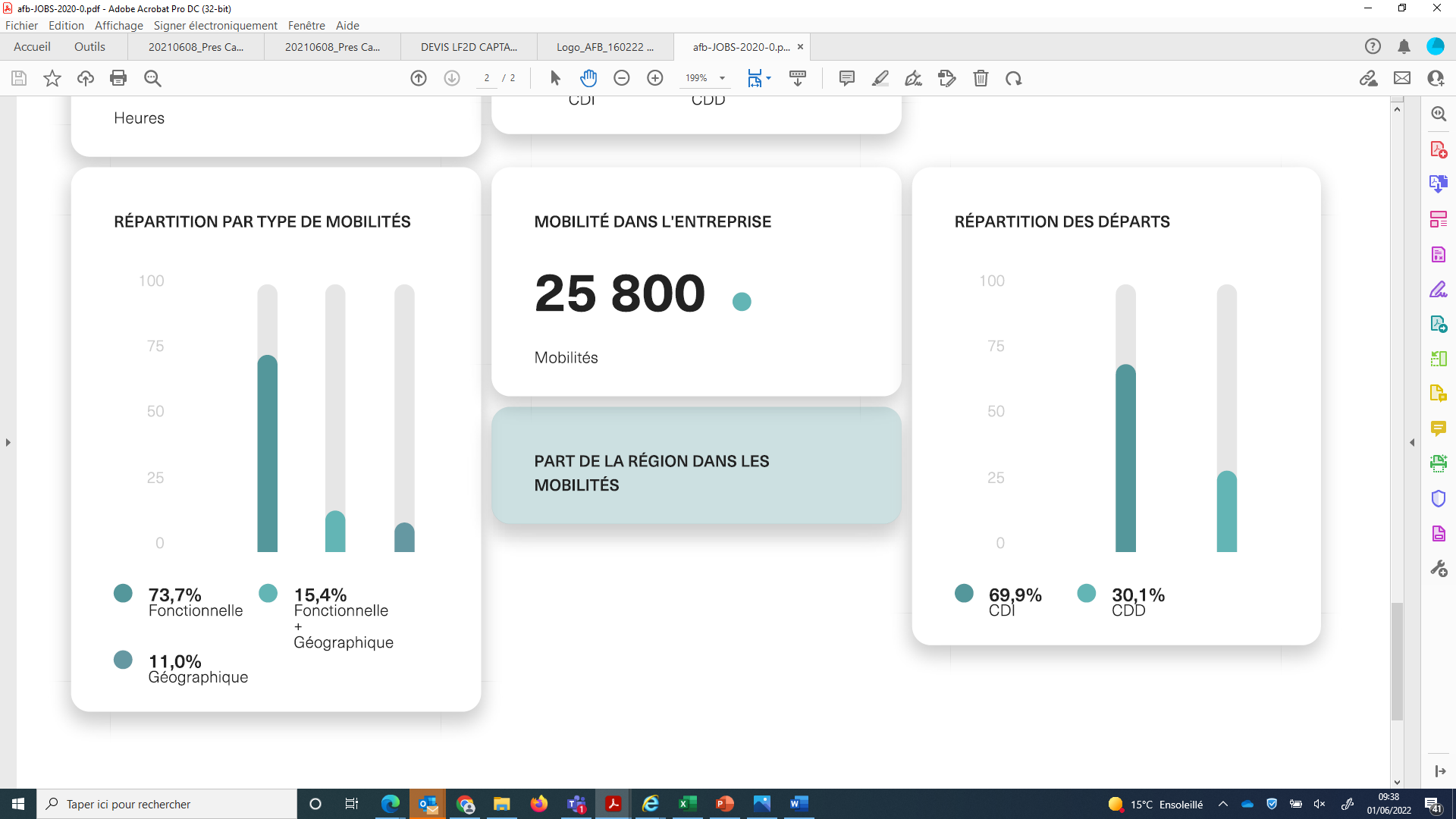 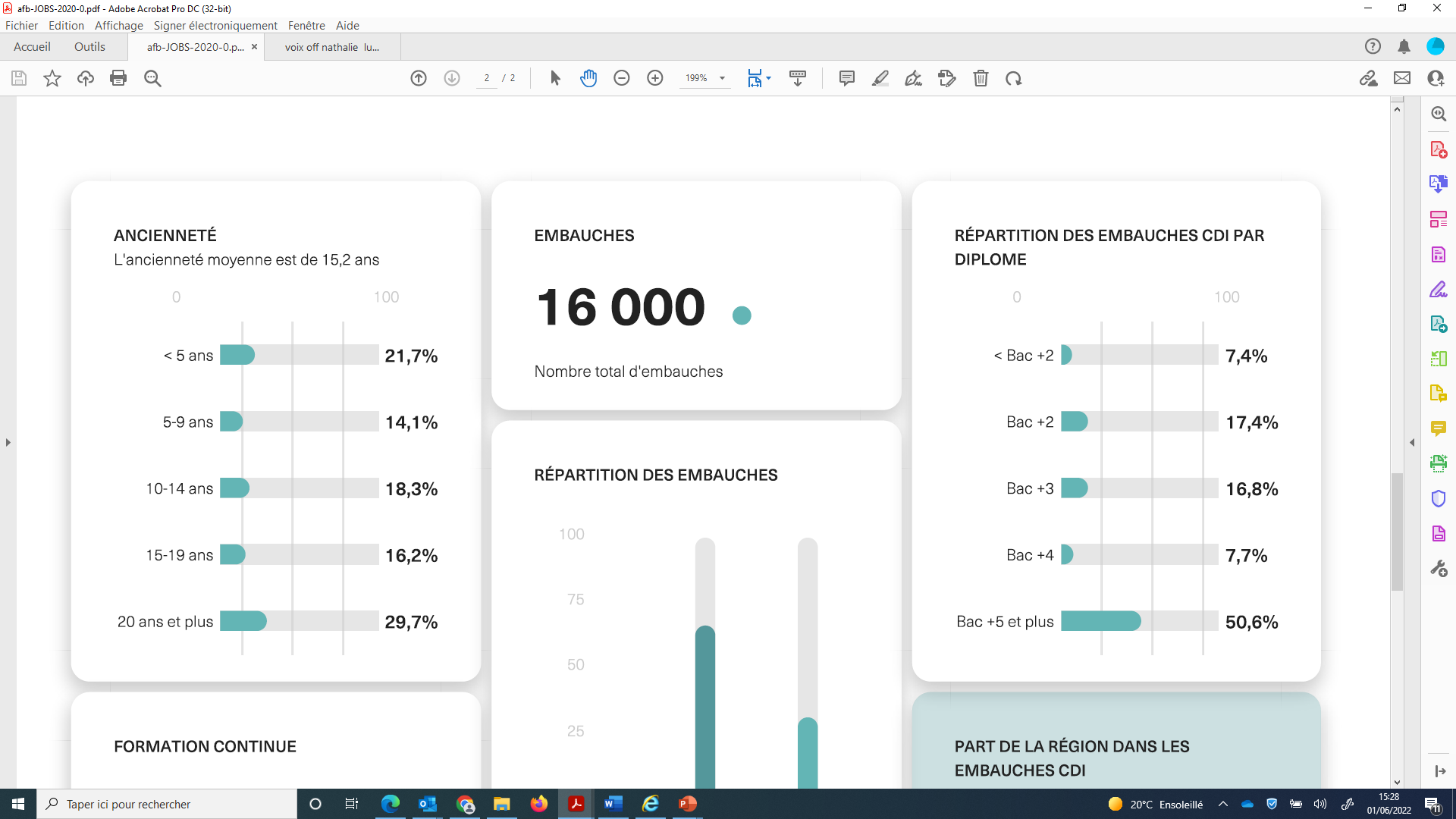 2
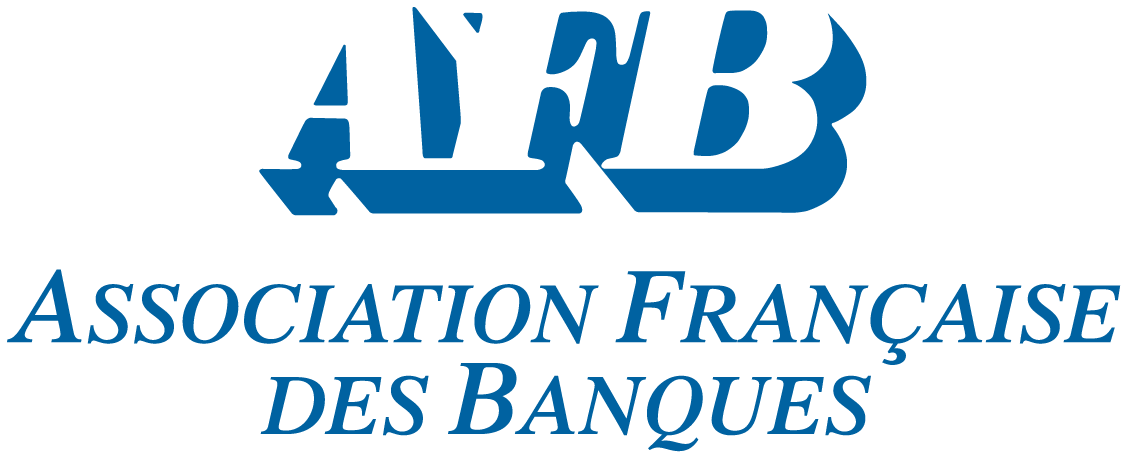 Les métiers bancaires
www.jinvestislavenir.fr
Exemples de parcours
Wilson
Jacques
Madison
Stéphanie
Directrice d’agences
Manager IT
Scrum Master
Ex-Responsable du Pôle Environnement de travail Santé et Action Sociale
Bac général, puis une classe préparatoire avant d’intégrer une école d’ingénieur.
Travaillait à l’étranger avant de rejoindre une grande banque en 2014
Diplôme marketing hors banque avant de rejoindre le secteur
Sportif reconverti qui a intégré le secteur en qualité de chef de projet avant d’évoluer comme Scrum master
3
Emploi bancaire en Bourgogne Franche-Comté
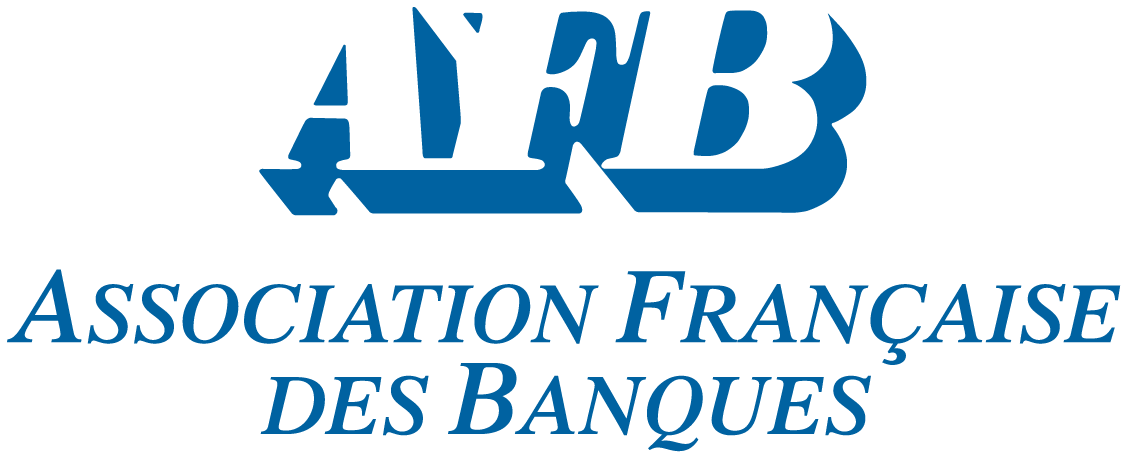 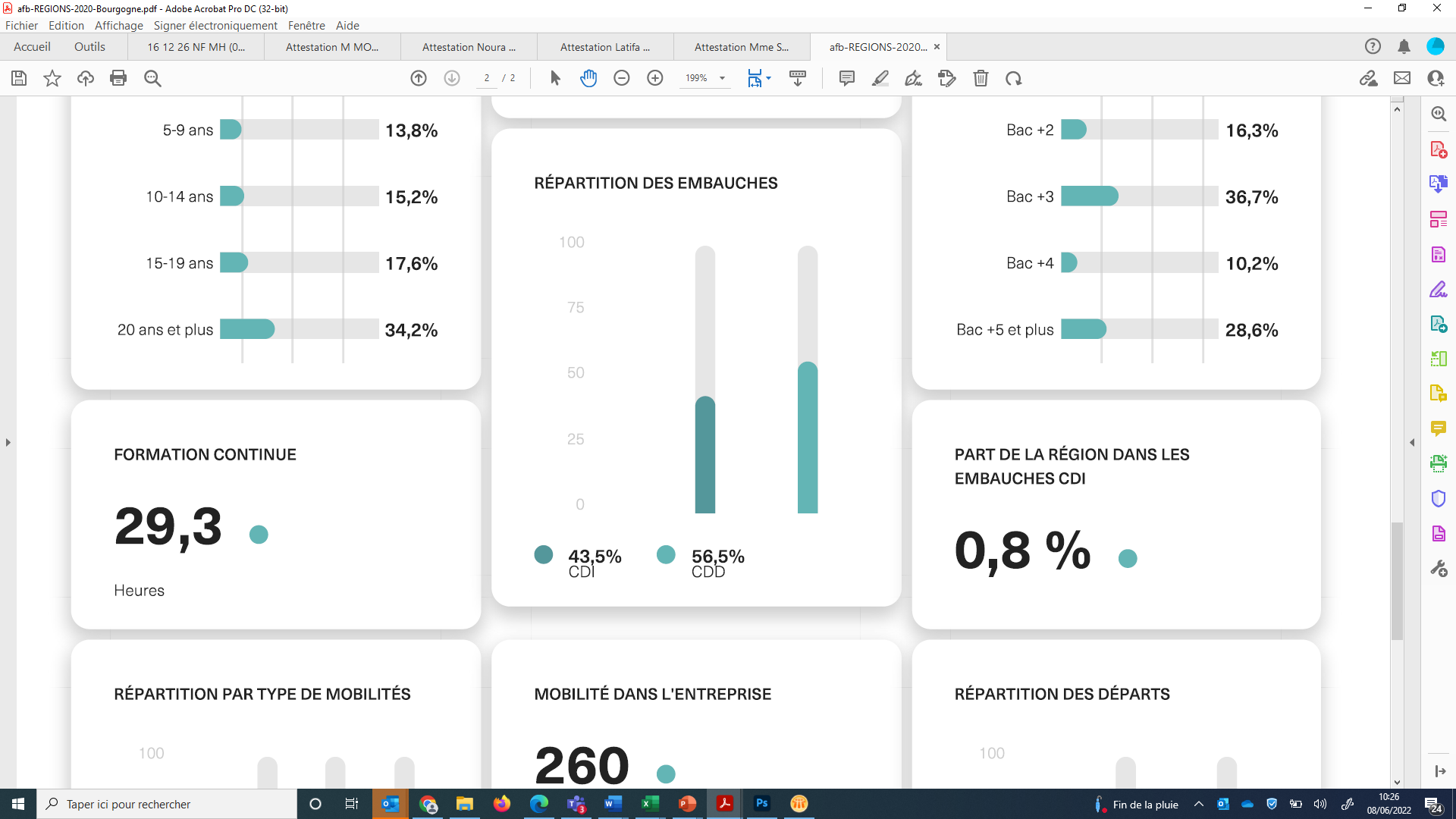 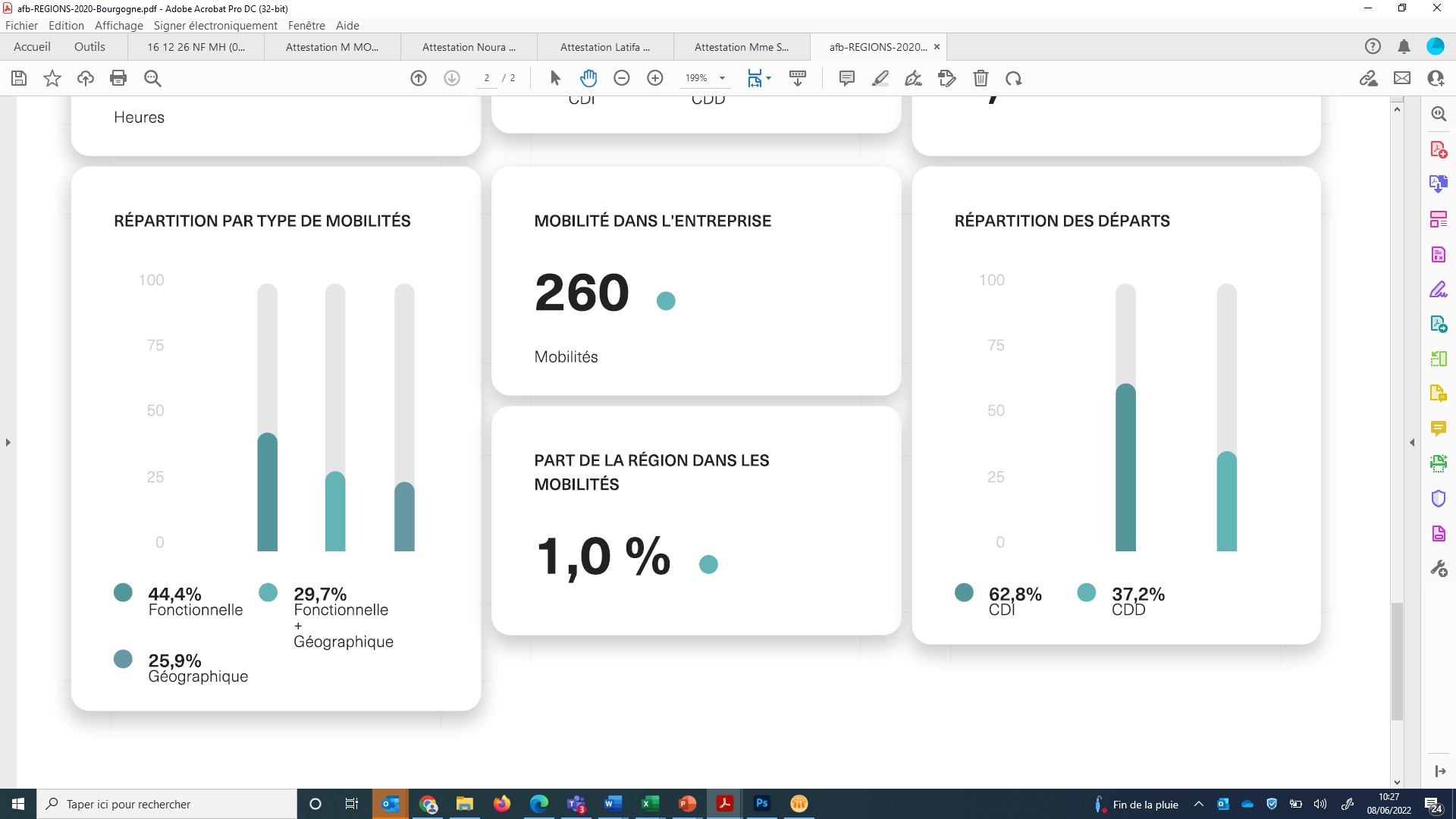 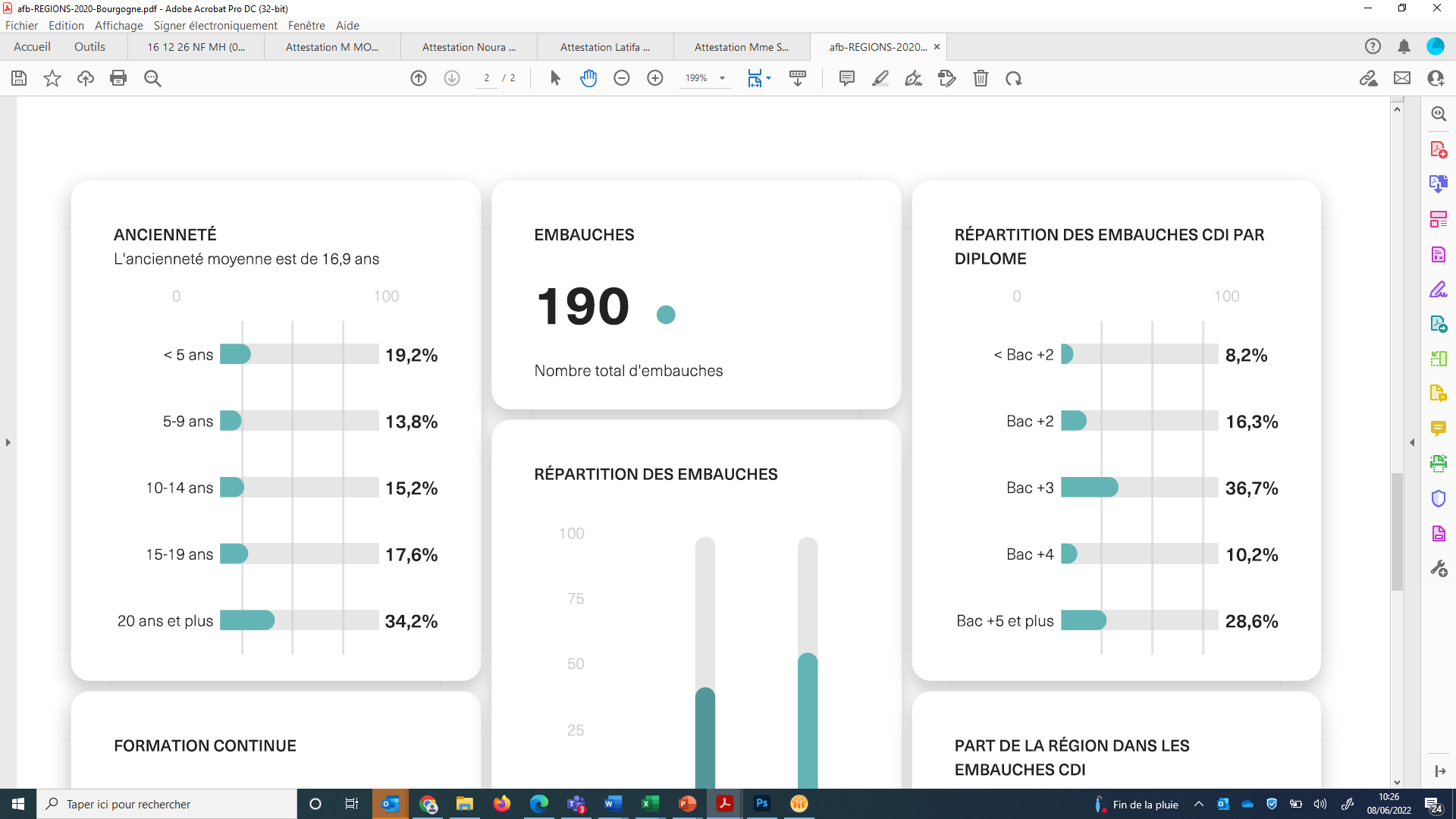 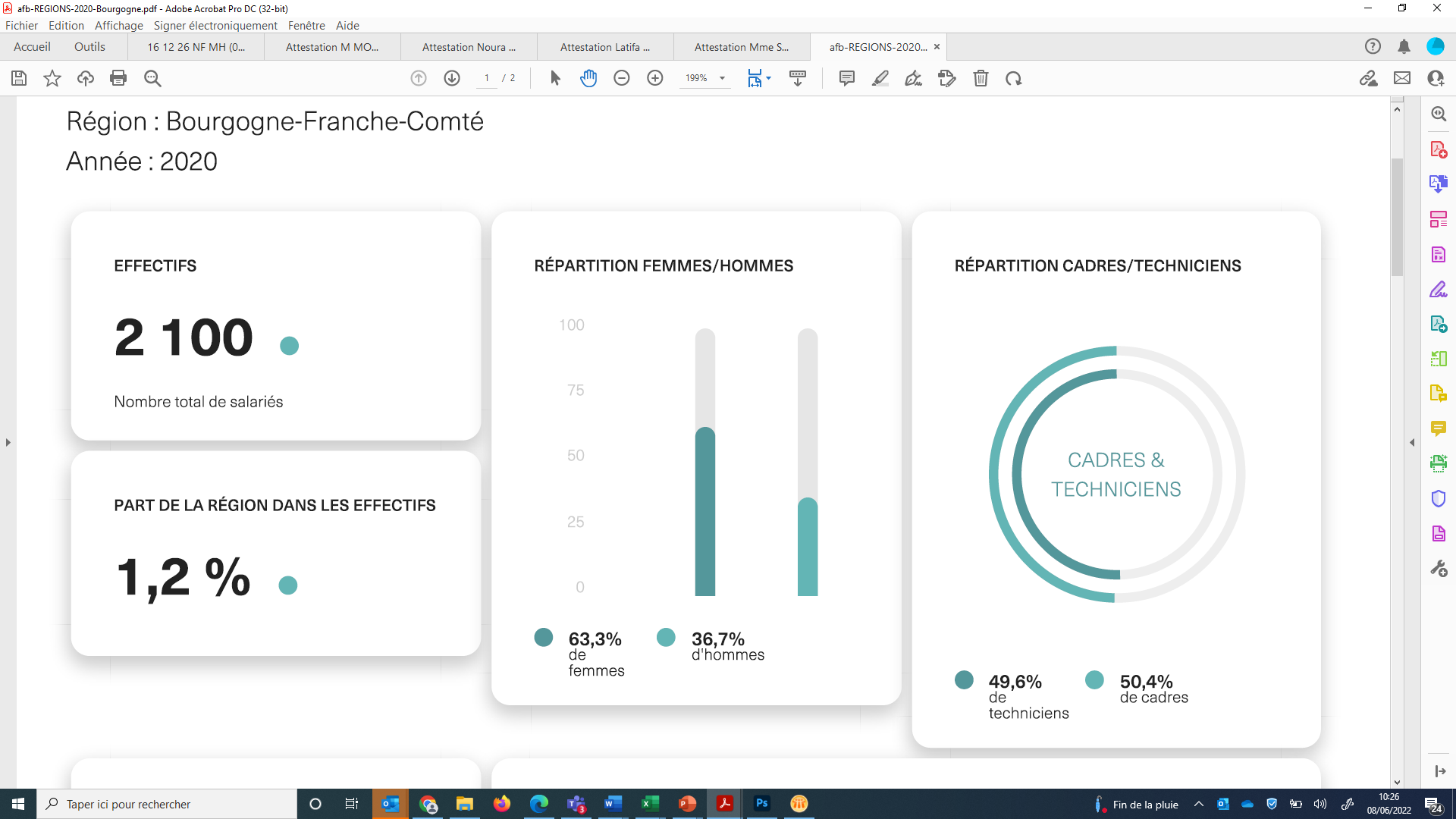 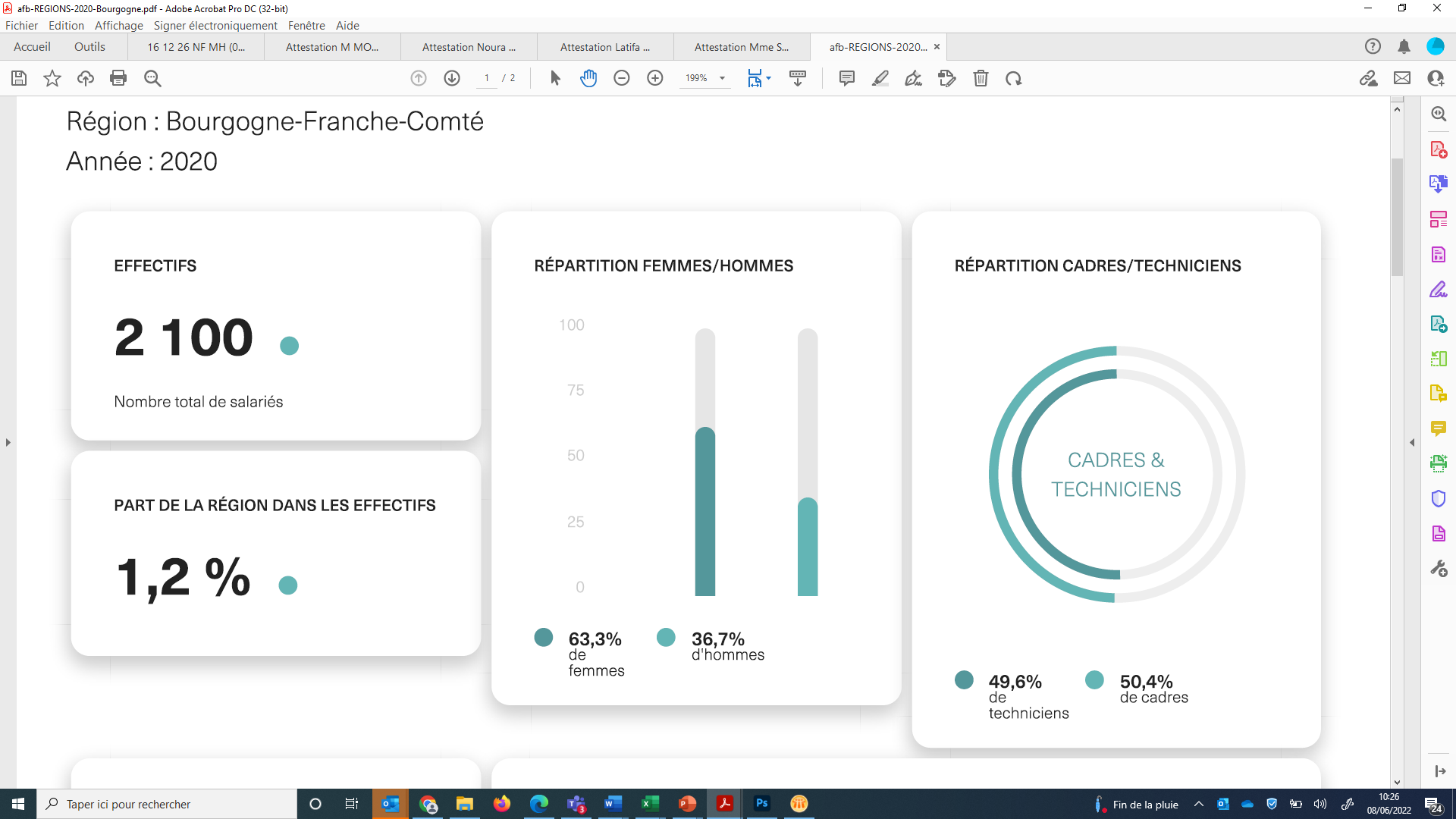 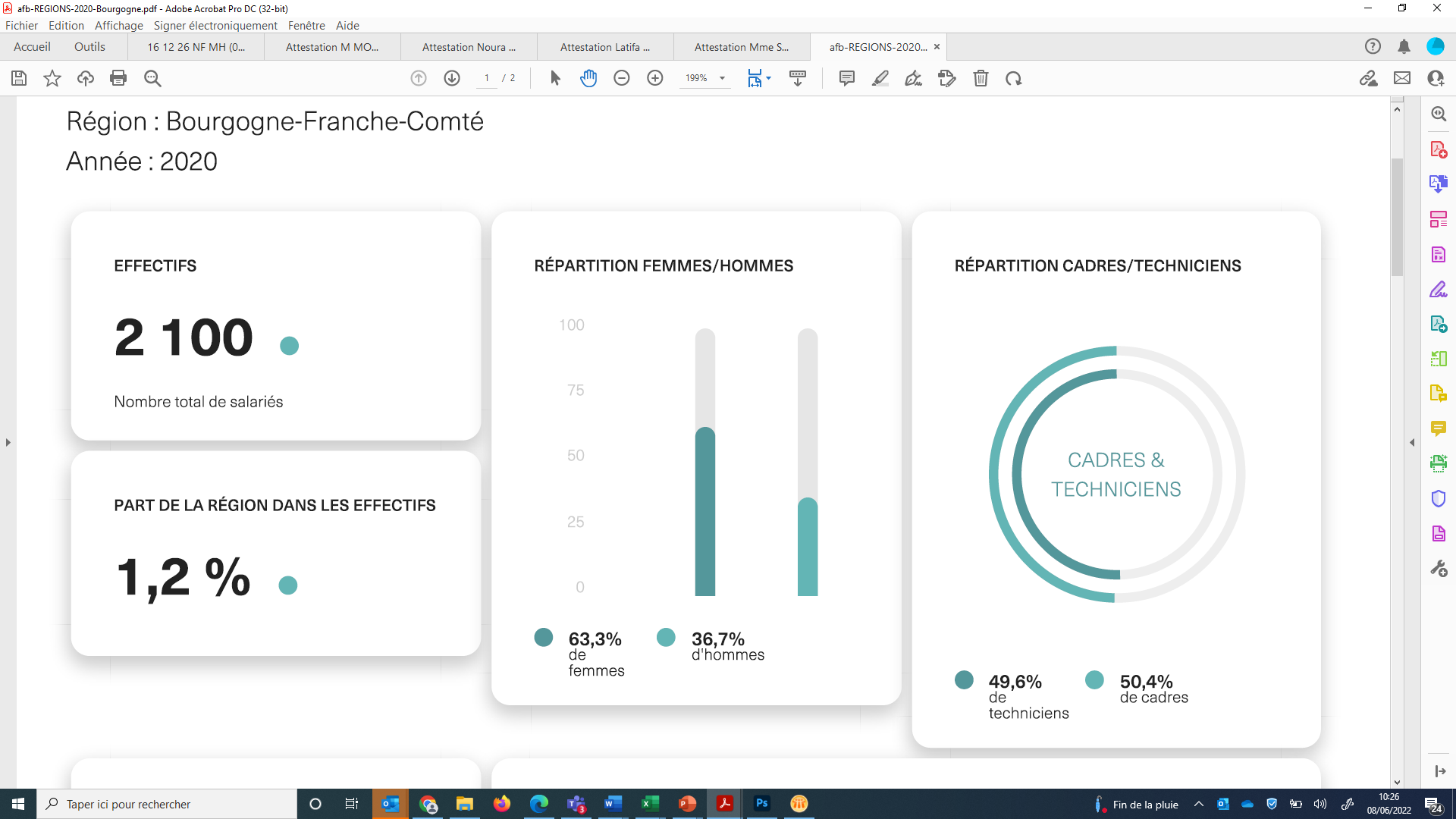 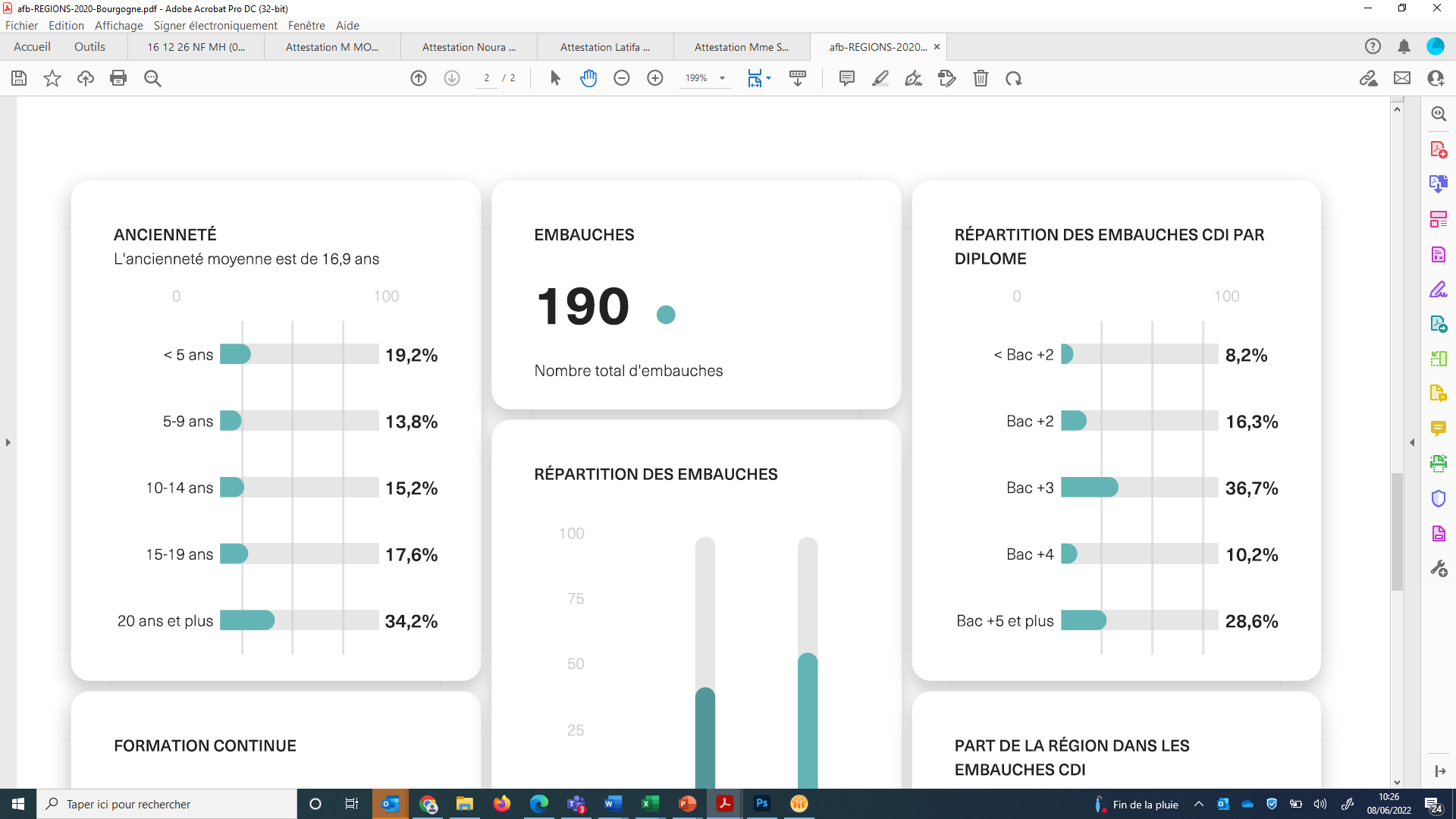 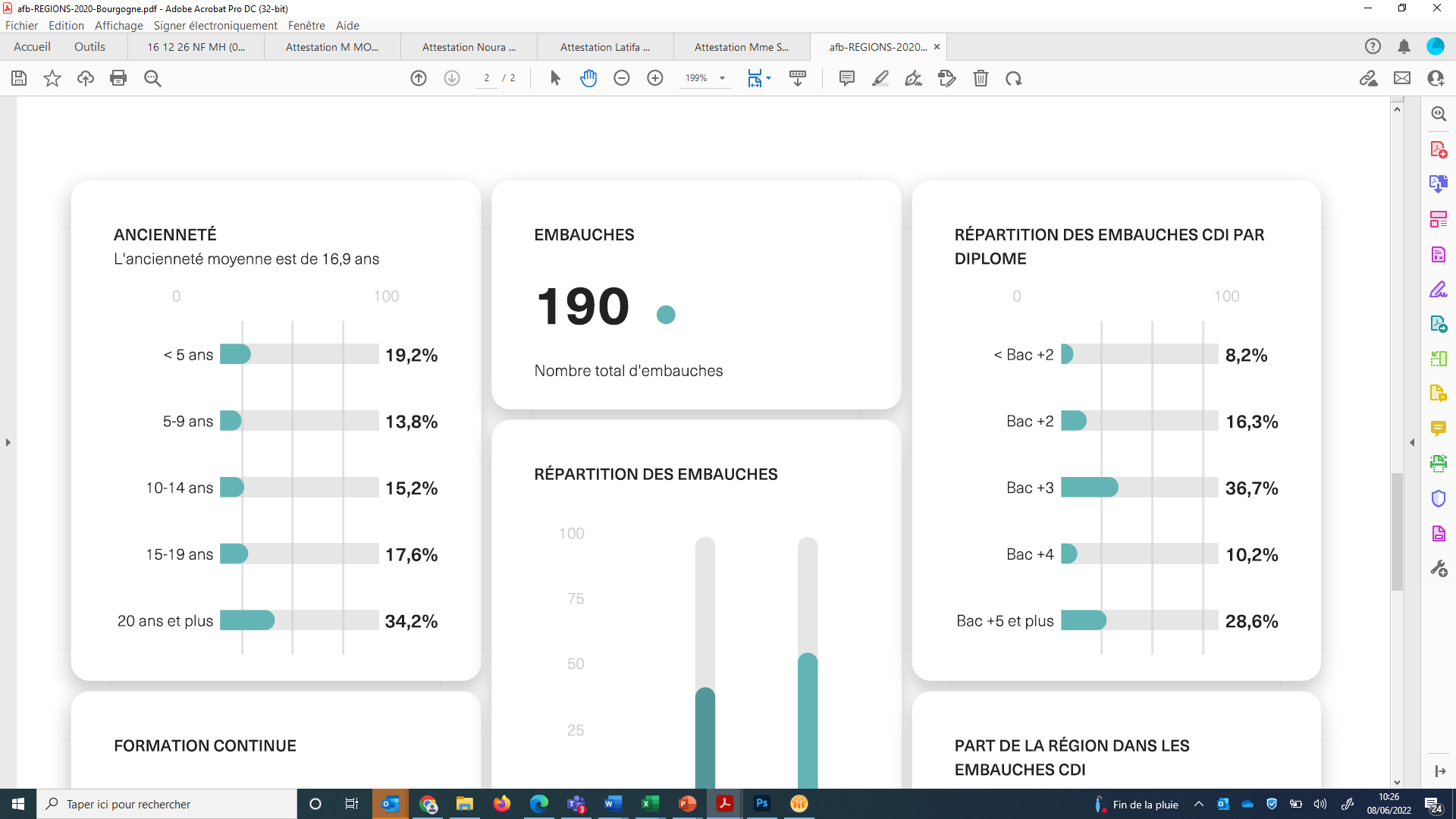 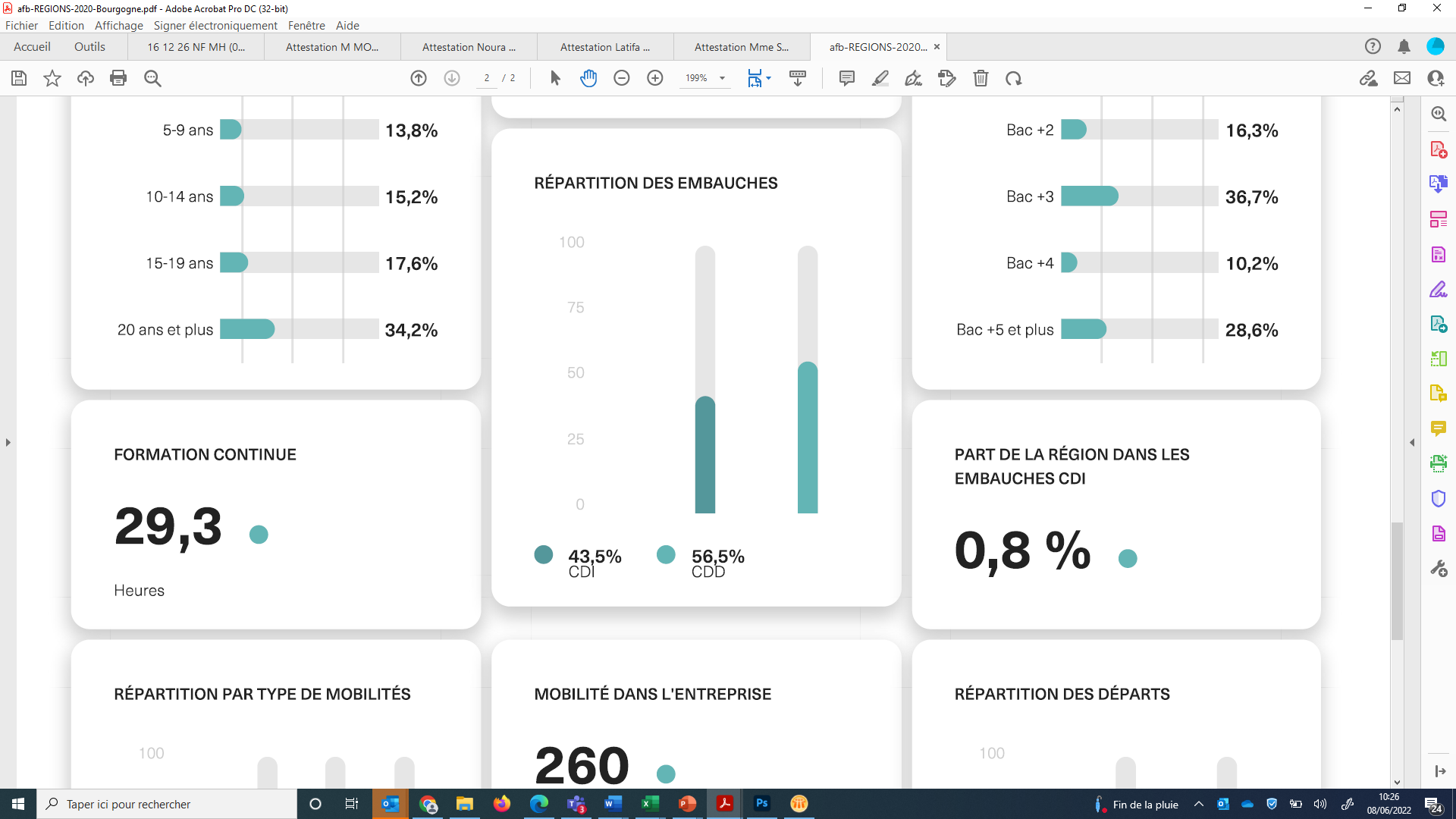 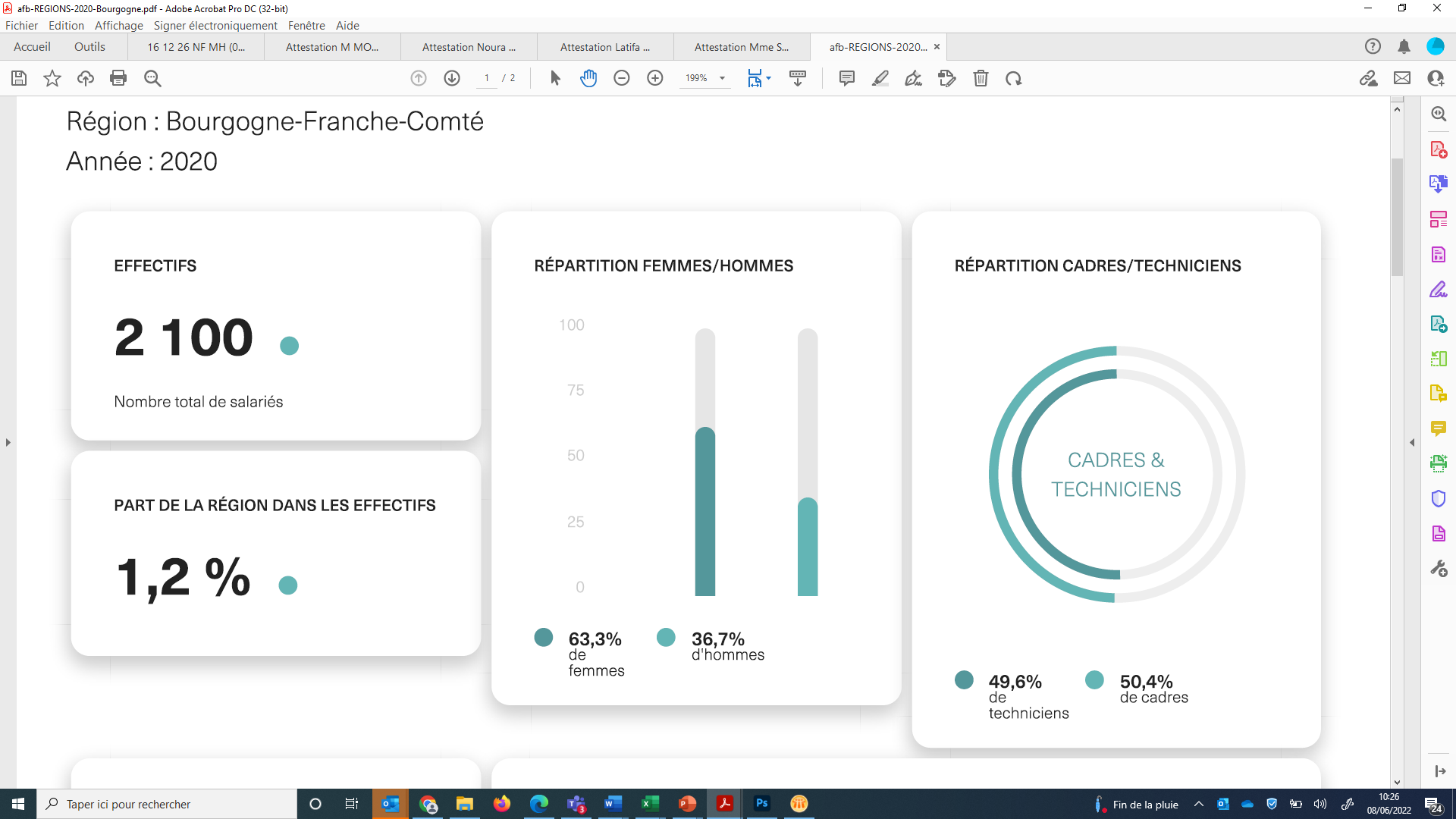 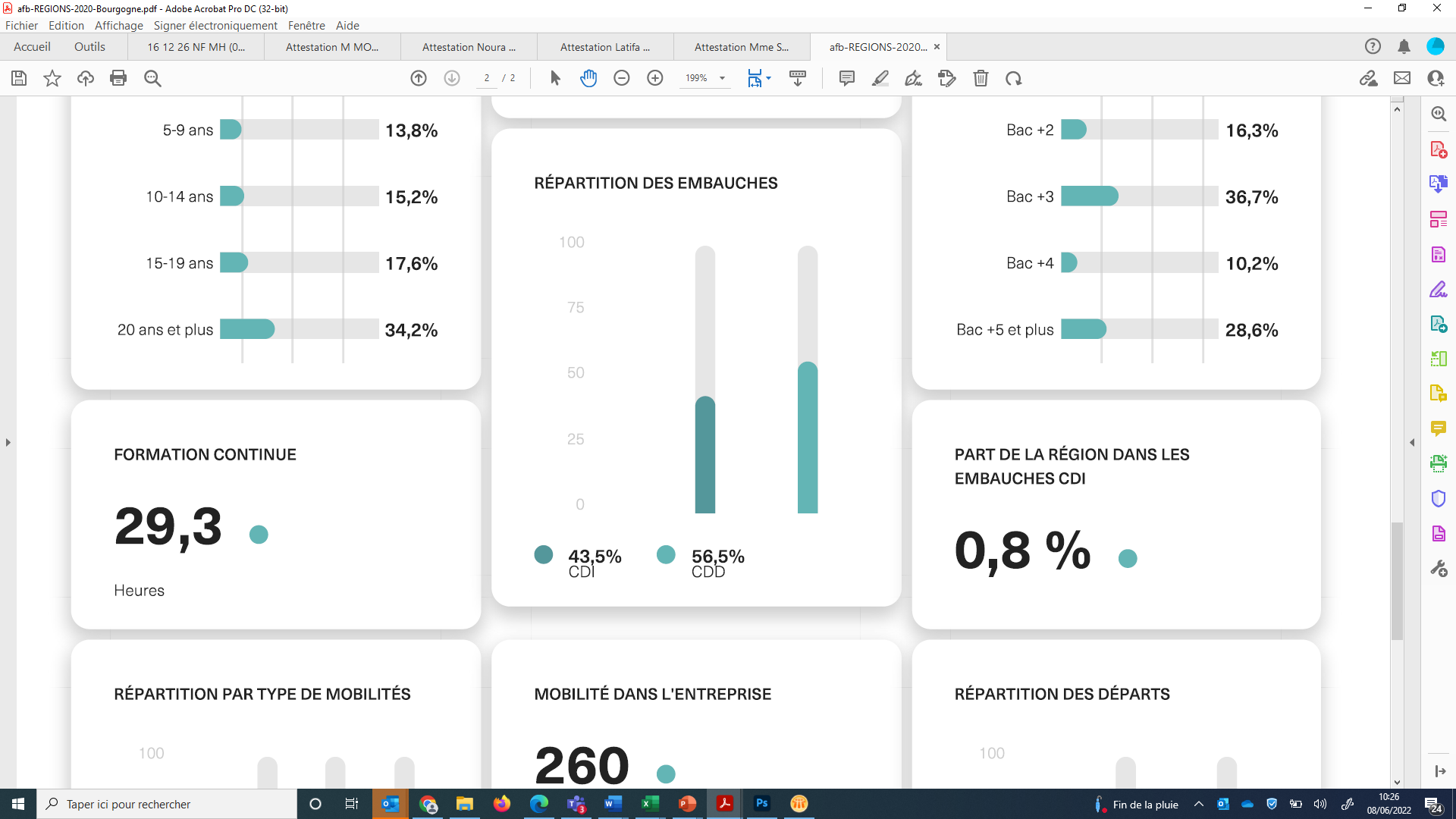 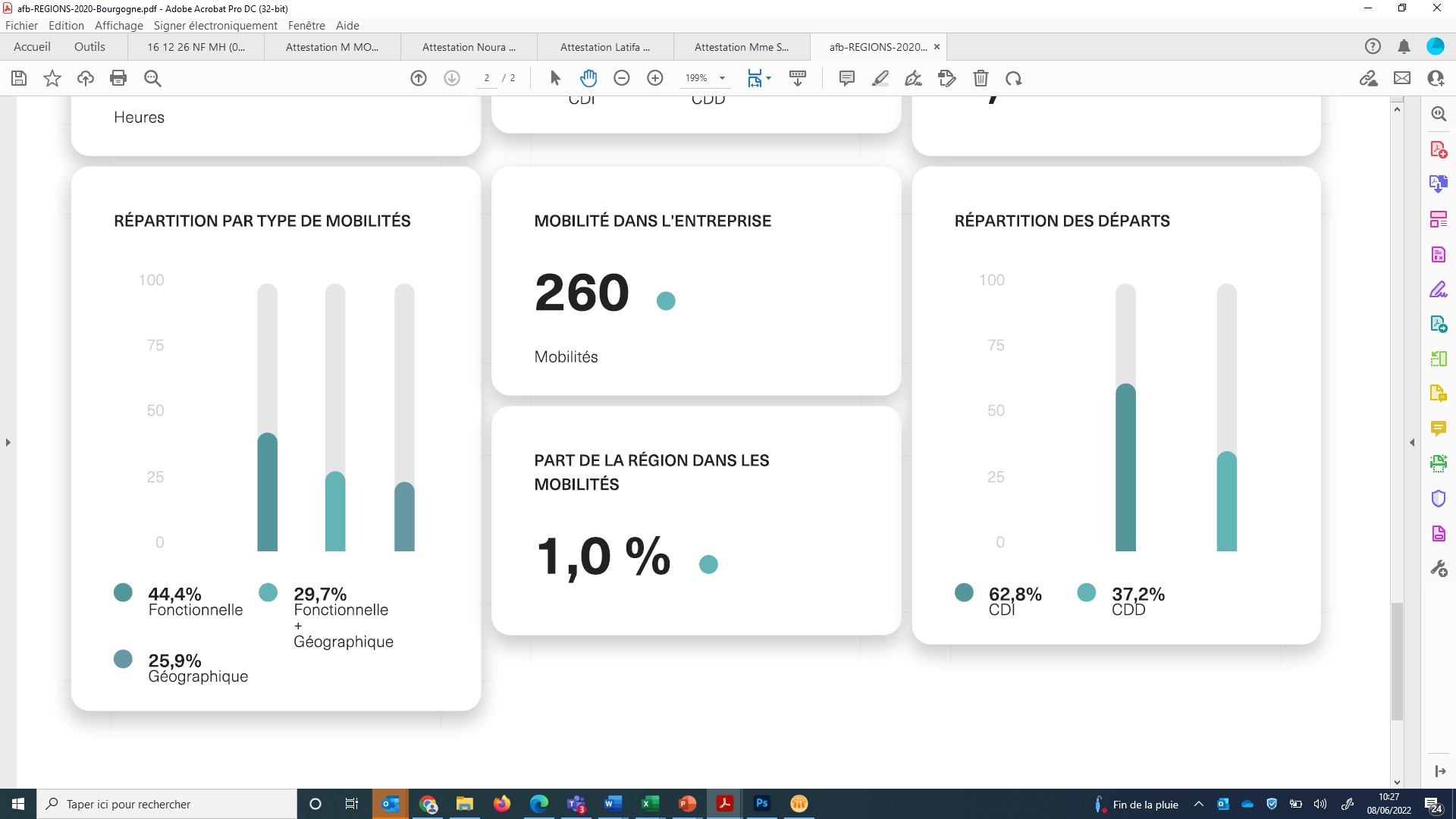 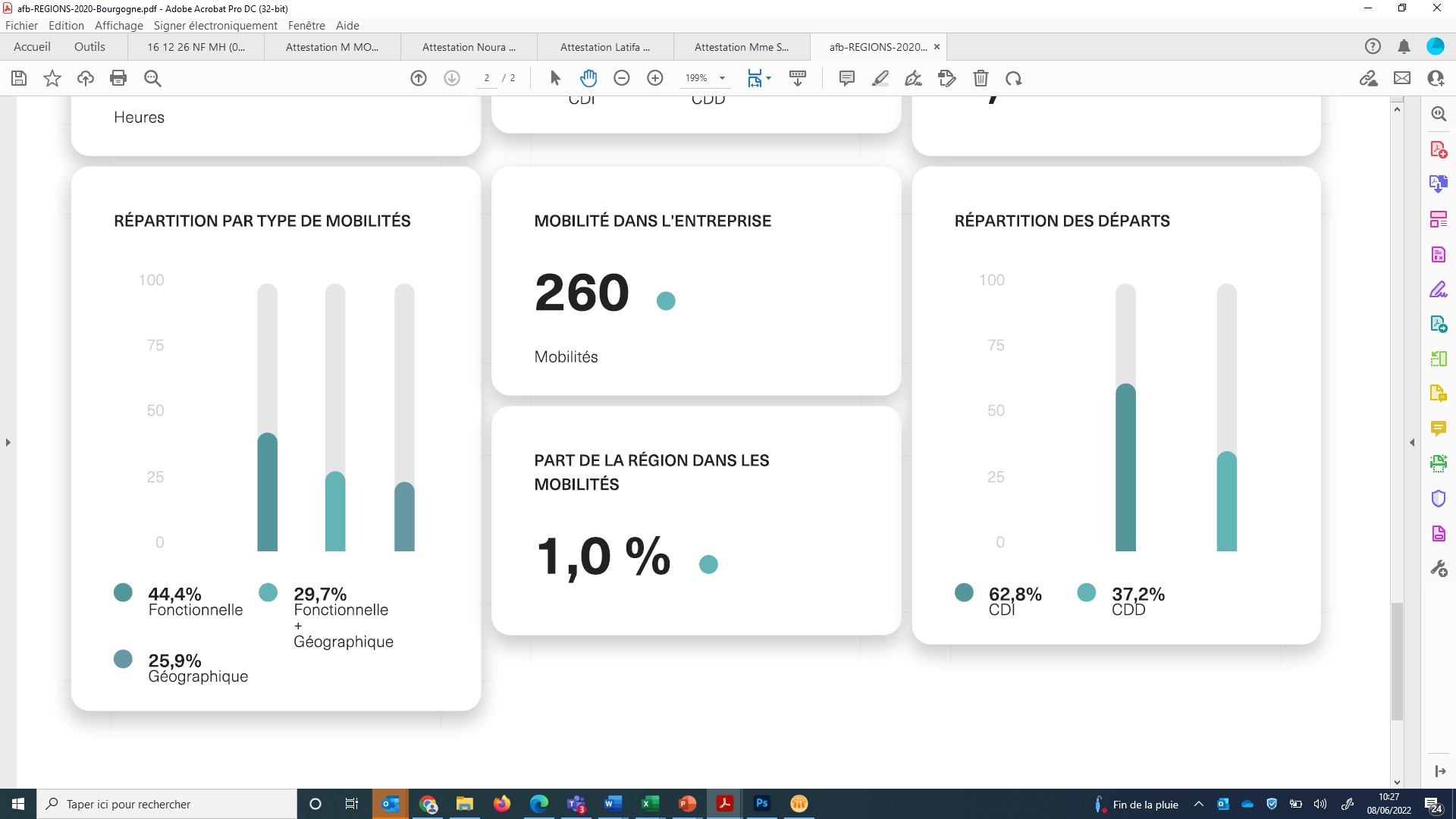 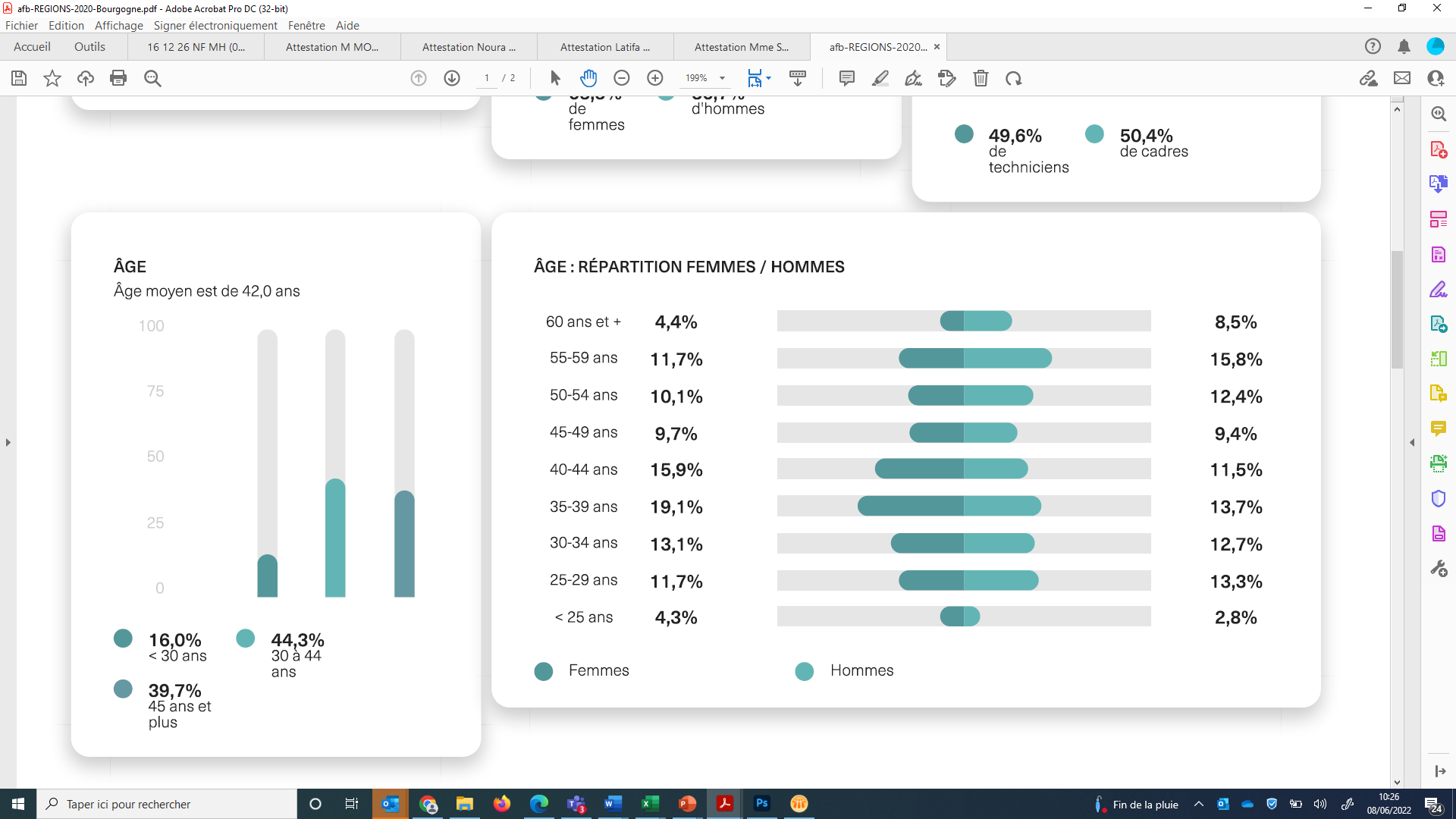 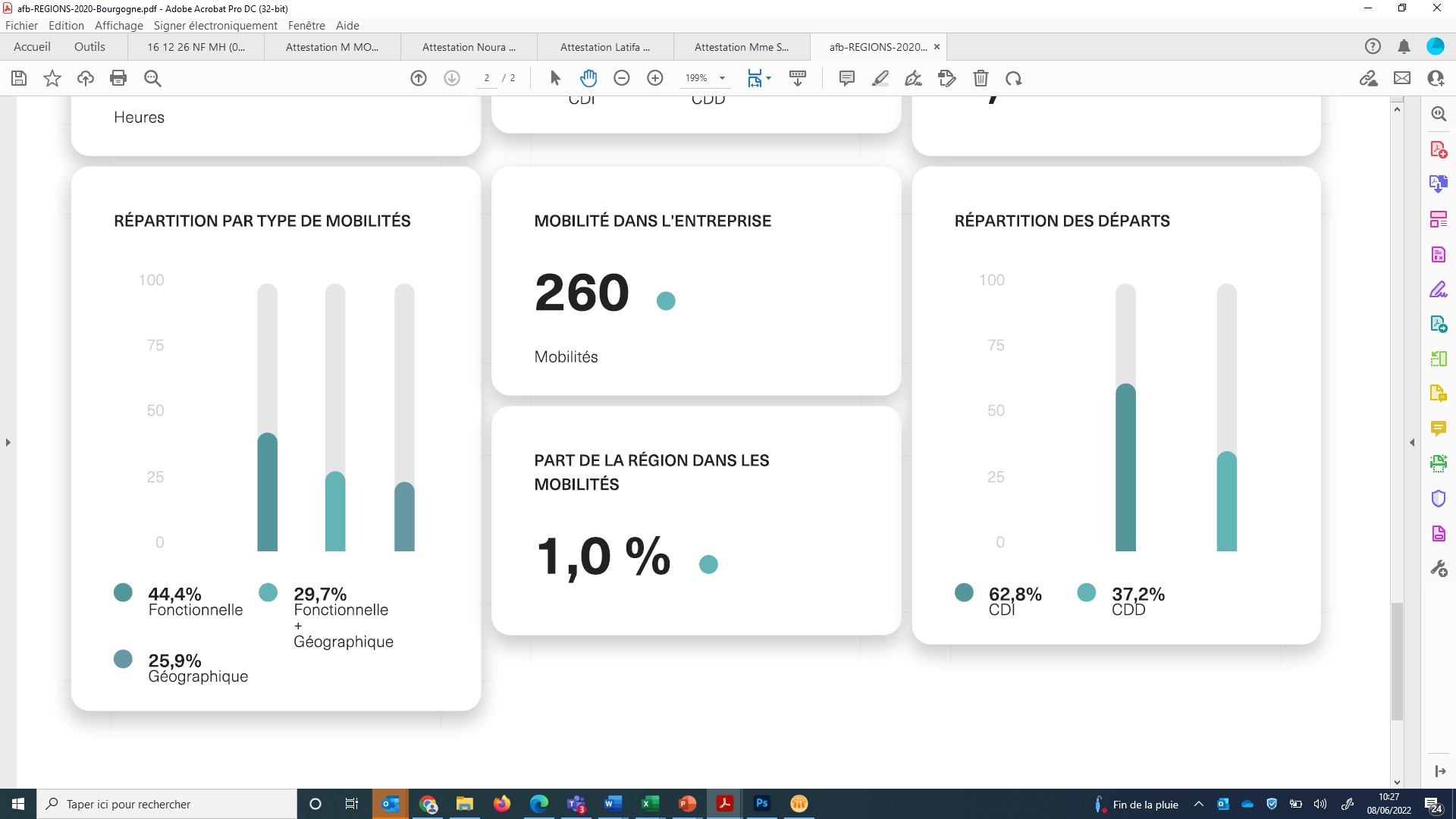 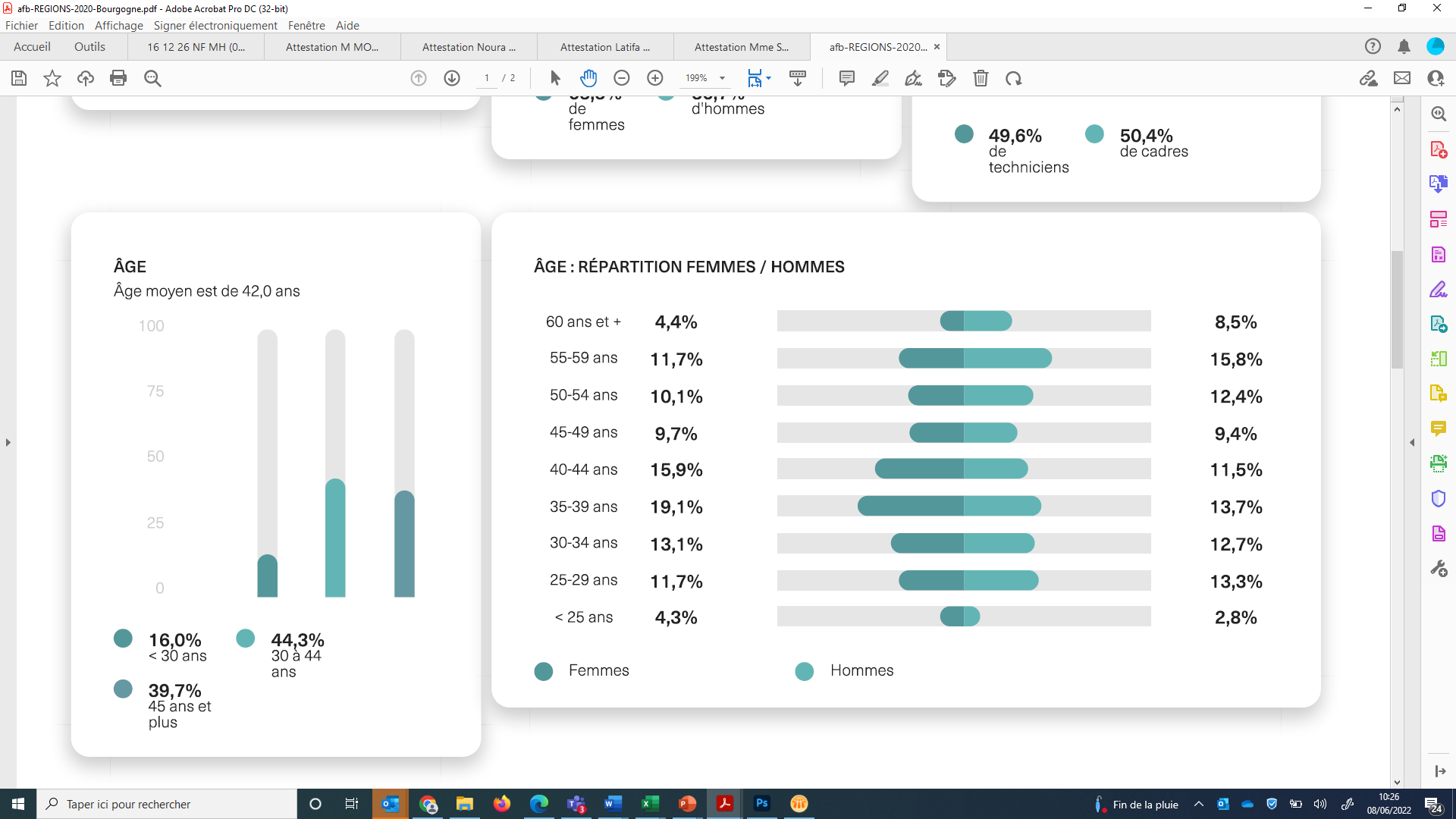 4
Evolution des besoins et tensions sur le recrutement.
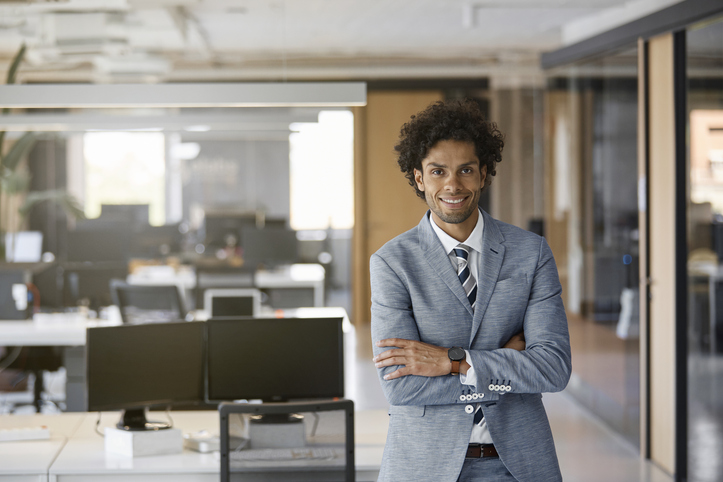 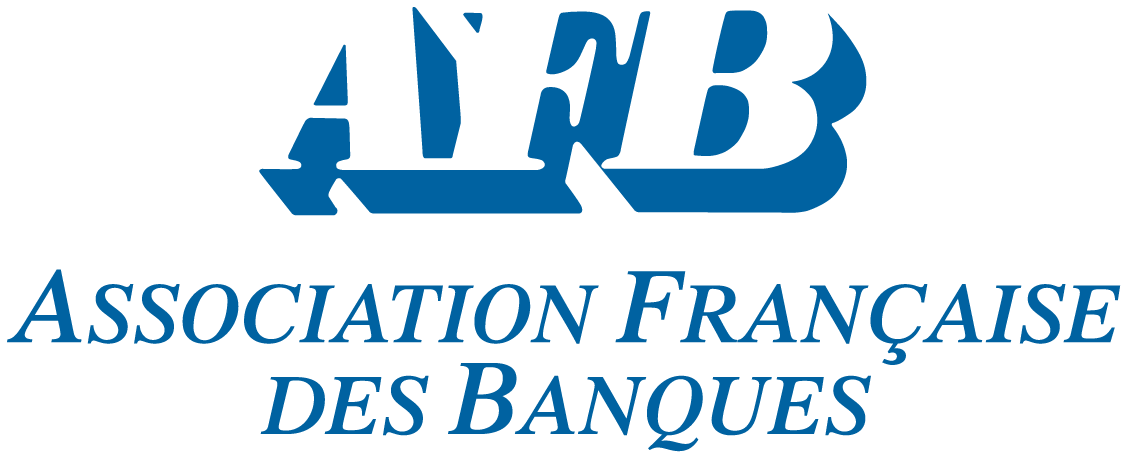 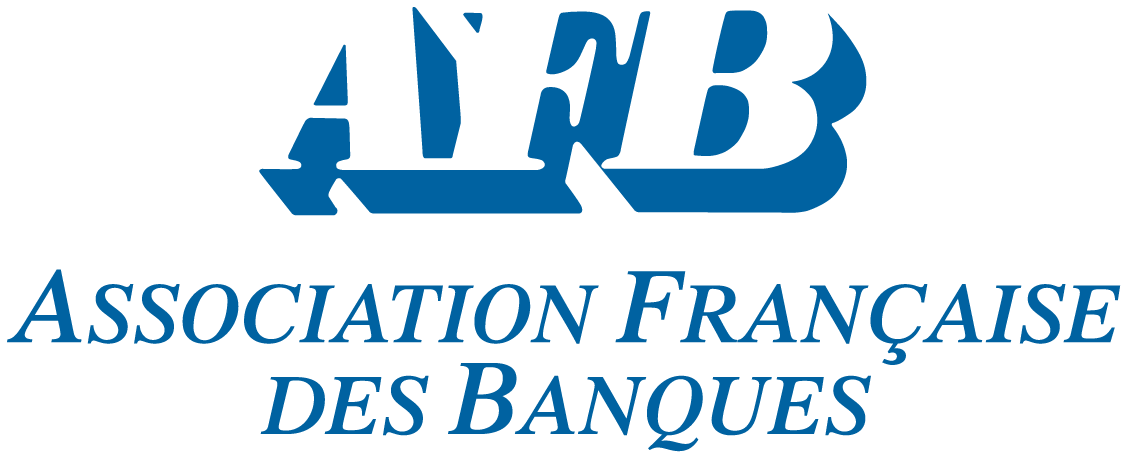 Quelques exemples :

L’automatisation des tâches : 74 % des Directions de systèmes informatiques (DSI) du secteur gestion-finance font de cette tache une priorité » 
Les évolutions des attentes de la clientèle, l’émergence d’opérateurs exclusivement à distance font évoluer les Métiers de la relation client vers une plus haute qualité d’expertise , de nouvelles compétences notamment dans la maîtrise des canaux de communication
La complexification de la réglementation bancaire (directives internationales et européennes) génère une forte évolutivité des métiers, tant dans la banque de détail que des services aux investisseurs
De nombreux emplois s’inscrivent dans une forte dynamique évolutive tels que les métiers administratifs et comptables, ceux du traitement et du suivi des contrôle d’opérations bancaires et comptables courantes, ceux des back et middle office, ceux du contrôle périodique et permanent, ceux des risques, de la conformité, de l’informatique
Recrutement les plus dynamiques aujourd’hui :
	- les fonctions commerciales et relations avec la clientèle = 1 embauche sur 2
	- l’informatique : + de 14% des embauches
	- back-office : près de 5%
5
5
Merci
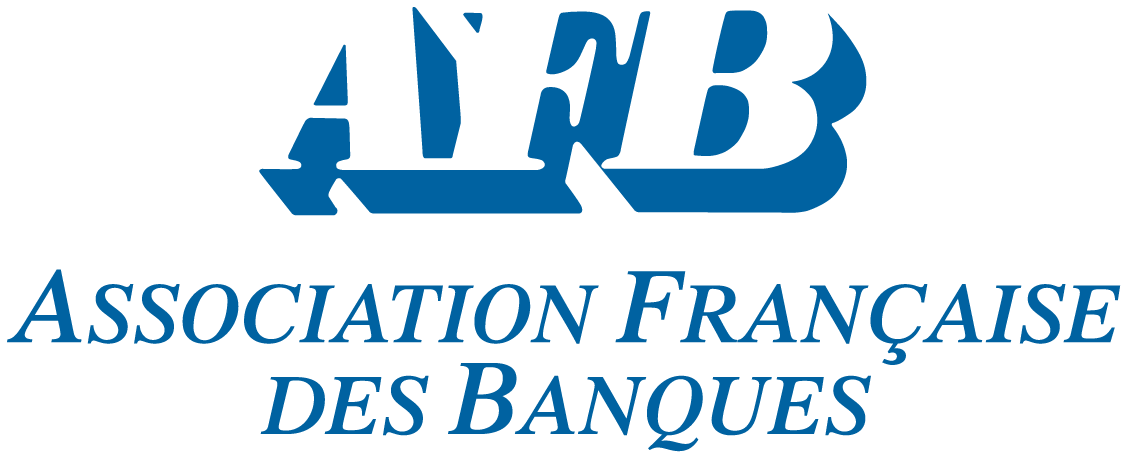